Solenoid training test update
Sofia Jimenez Vinolo, Charlie Sanabria, 
M. Marchevsky
First Prototype
Drawing prepared by
Ray Hafalia
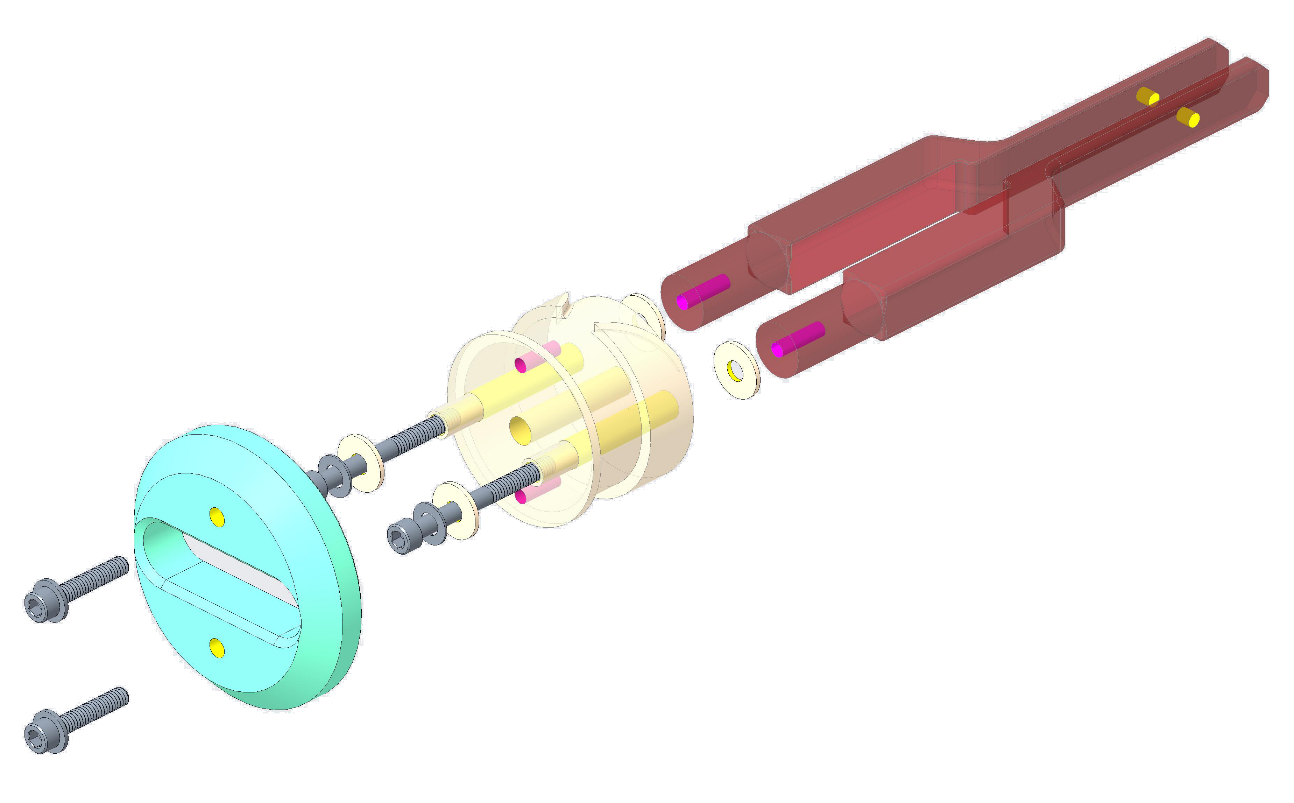 Alumina-coated Stainless steel mandrel
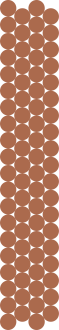 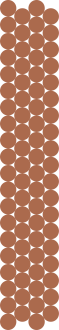 38.1 mm
OFHC Cu current leads
Alumina washers
45.47 mm
Centering cone (G-10) for testing
a2 = 21.70 mm
a1 = 19.05 mm
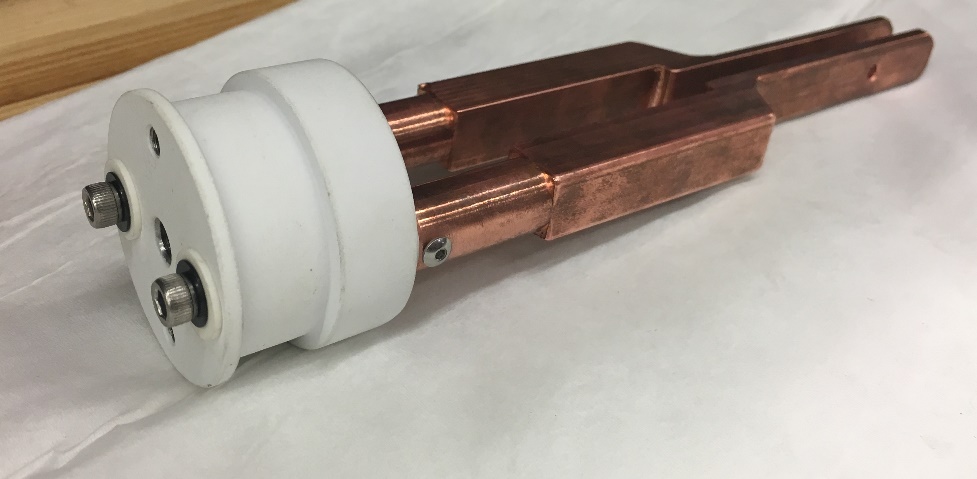 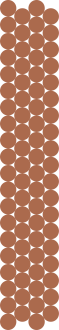 Wire + insulation Ø = 0.73 mm
2b = 14.65 mm
Expected number of turns = 20 x 4 = 80
Wire length ≈ 10.24 m
2
[Speaker Notes: Boron nitride sheets?]
Wire properties and stress calculations
a2 = 21.70 mm
“Medium Jc” RRP wire critical current (bold values provided by vendor).
a1 = 19.05 mm
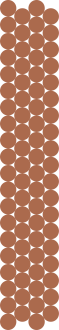 2b = 14.65 mm
“Medium Jc” RRP wire properties
Wire purchased by ASC
Extrapolated using the Pong-Ekin scaling spreadsheet
*
3
[Speaker Notes: Boron nitride sheets?]
Stress calculations at 9 T
a2 = 21.70 mm
Hoop stress
Displacement
a1 = 19.05 mm
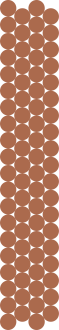 OD
ID
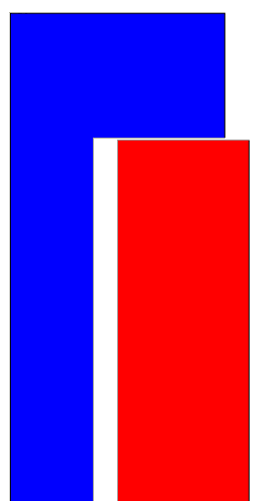 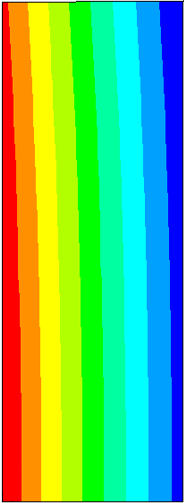 2b = 14.65 mm
Sliding surface
T
a/2
|F|= IBRa
F
F = 2T sin (a/2) ~Ta
a
a/2
T = IBR
a/2
R
72.1 µm
172 MPa
146 MPa
T
Simulations by L. Brouwer
4
Winding
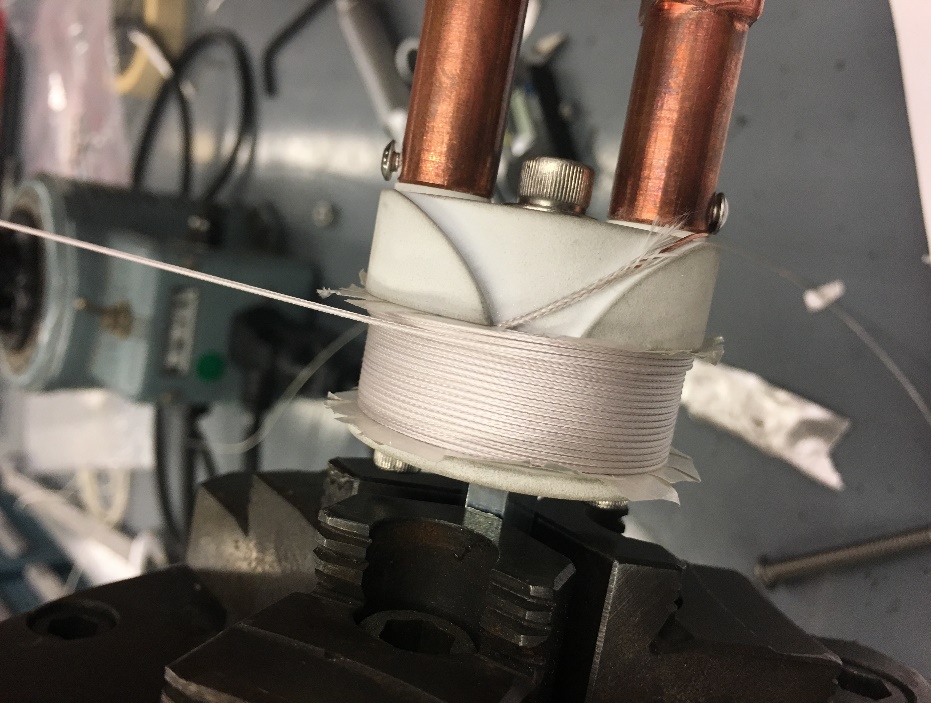 Winding speed: ~3.7 RPM

 number of turns: 18, 17, 17, 17

No voltage taps between layers

One pair of voltage taps will be added after HT.
8 mm x 5 mm mica pieces
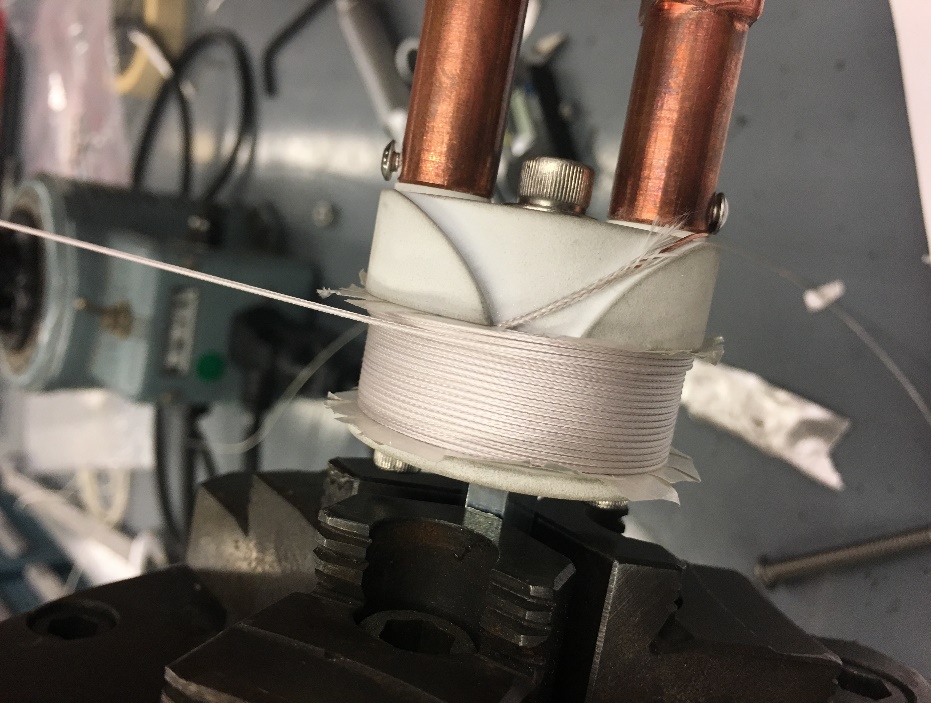 Wednesday, March 27th, 2019
5
Heat treatment
Standard “Medium Jc” RRP heat treatment.
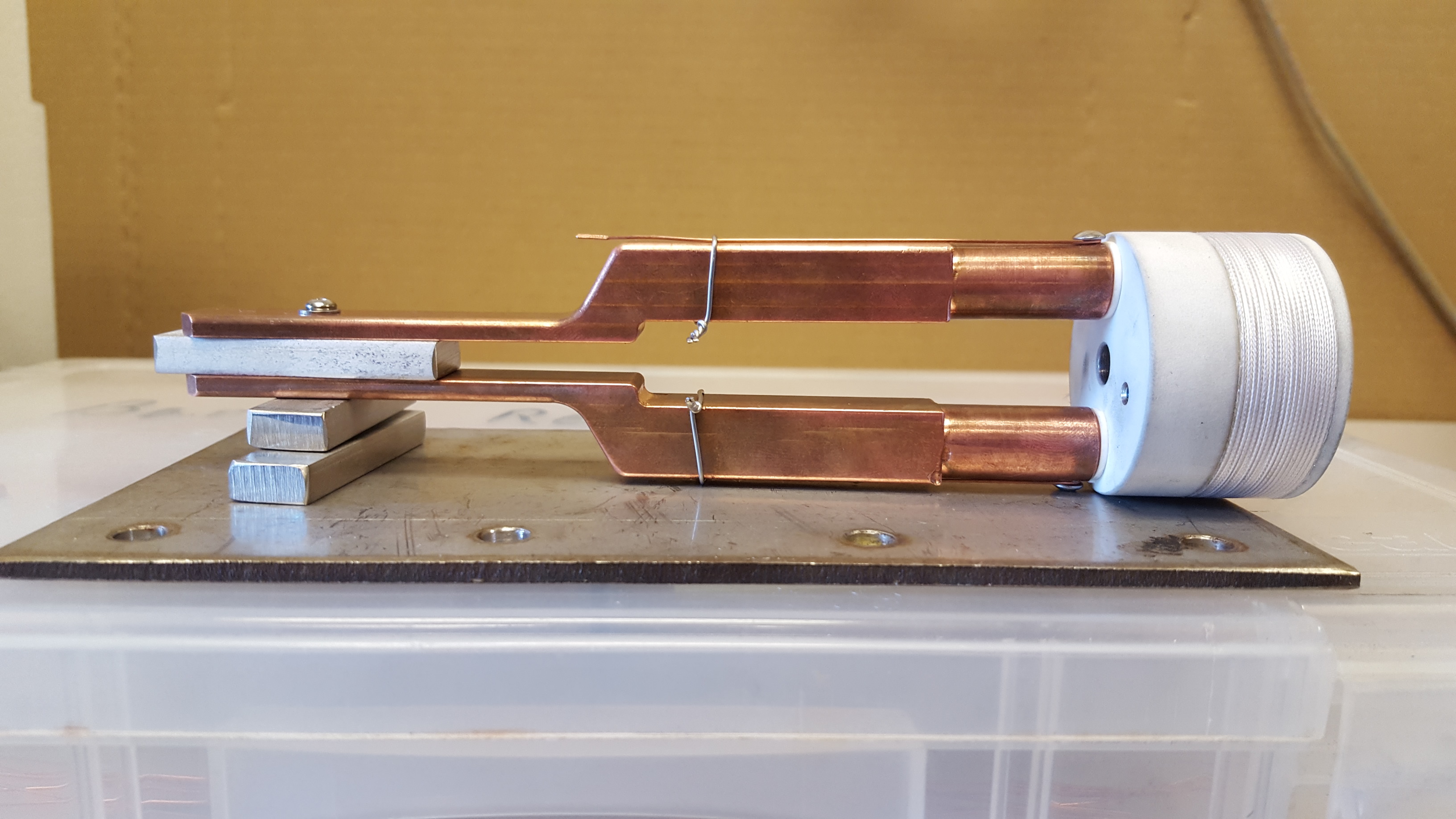 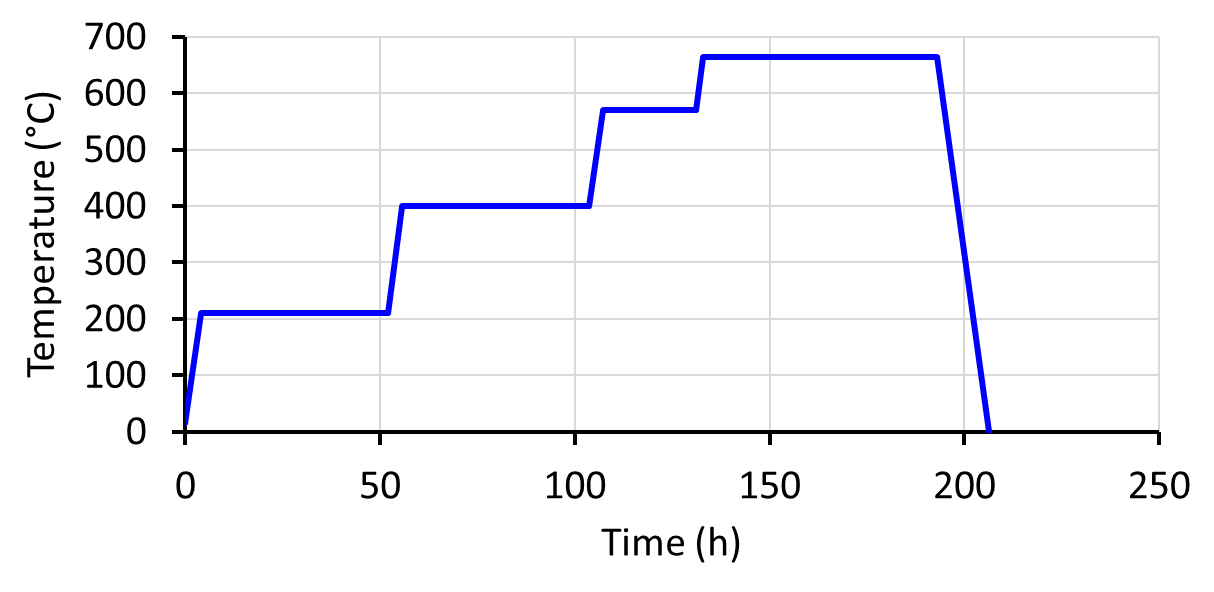 665°C
570°C
400°C
210°C
Wrapped with a fiberglass sheet.

Inside tube furnace with flowing argon.
Recipe:
210°C/48h + 400°C/48h + 570°C/24h + 660°C/50h

Starting date: Friday 8th, 2019
6
Coil potting
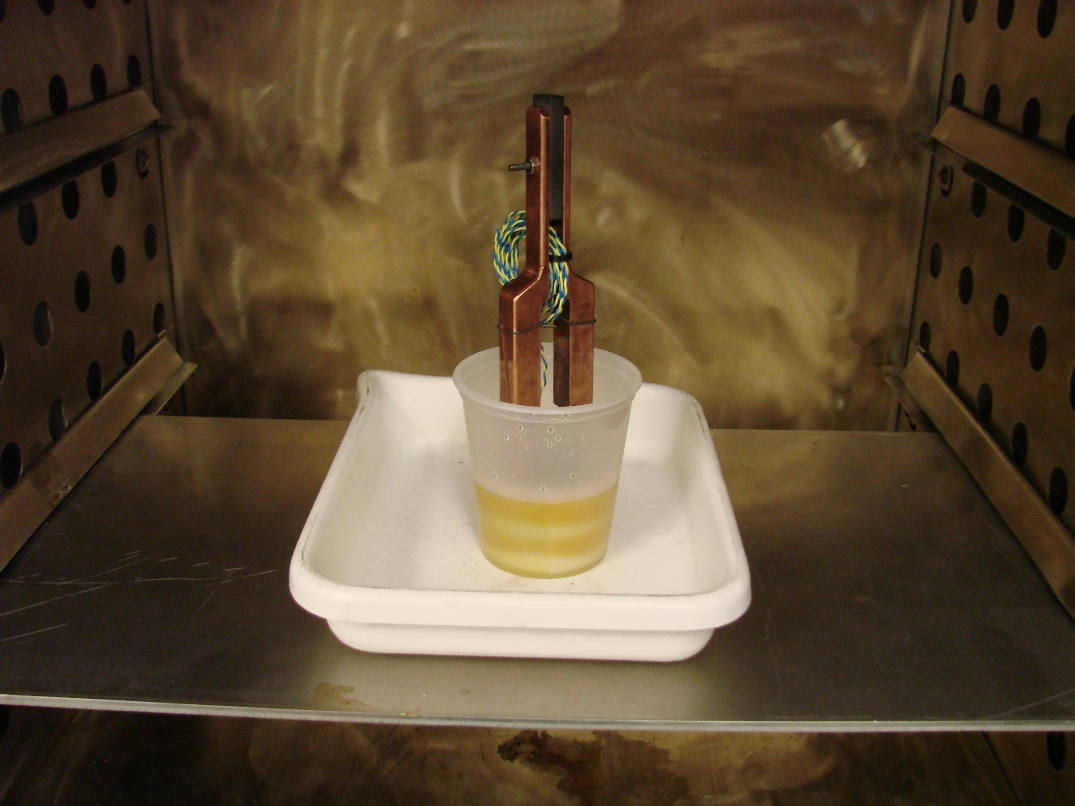 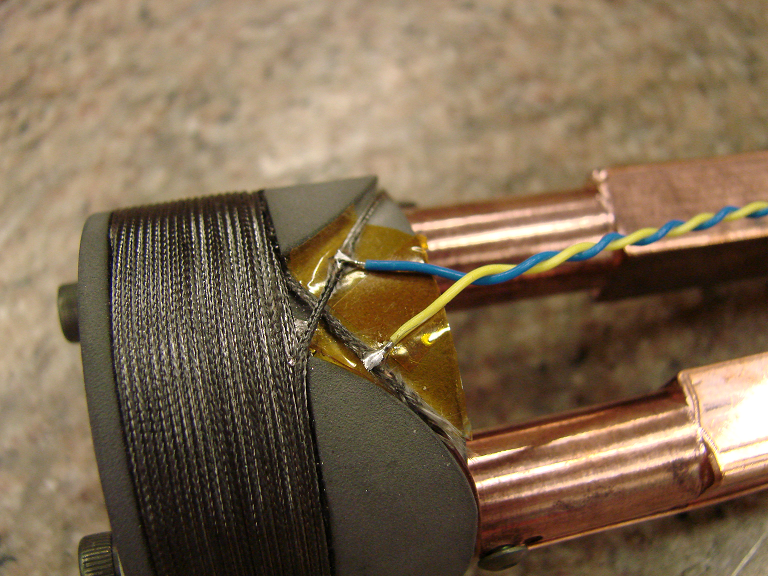 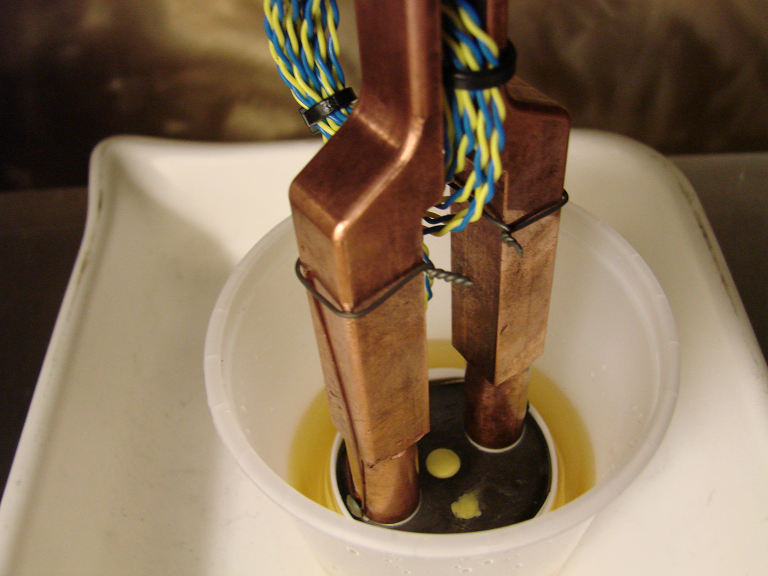 7
Instrumentation
Quench antennas
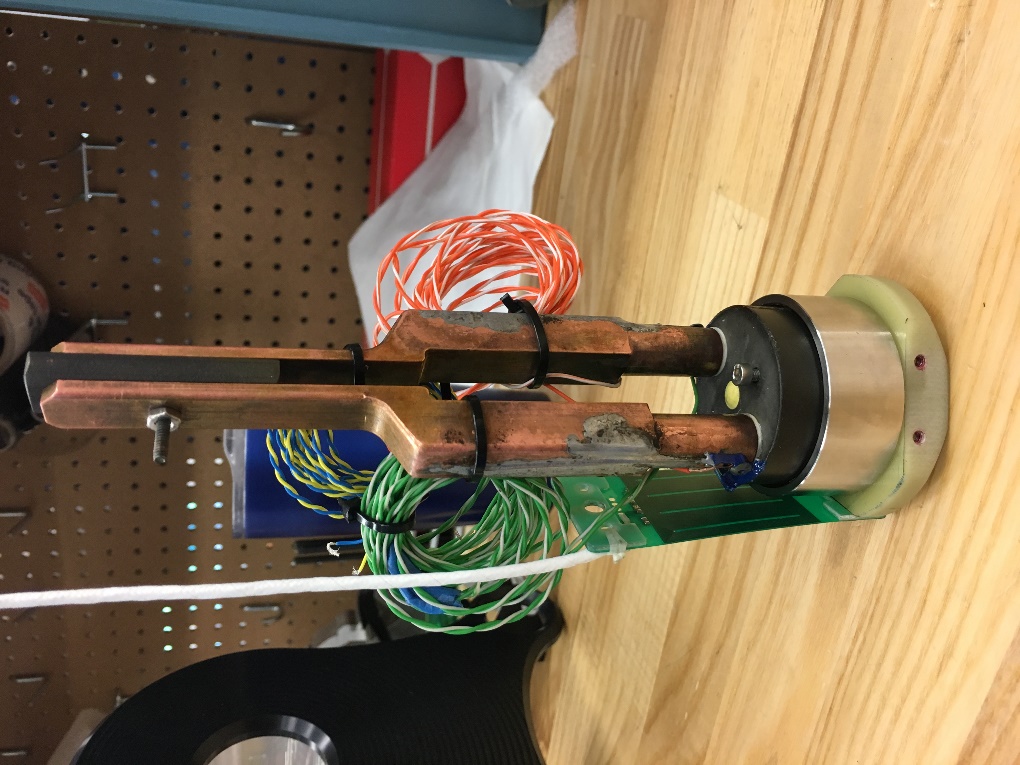 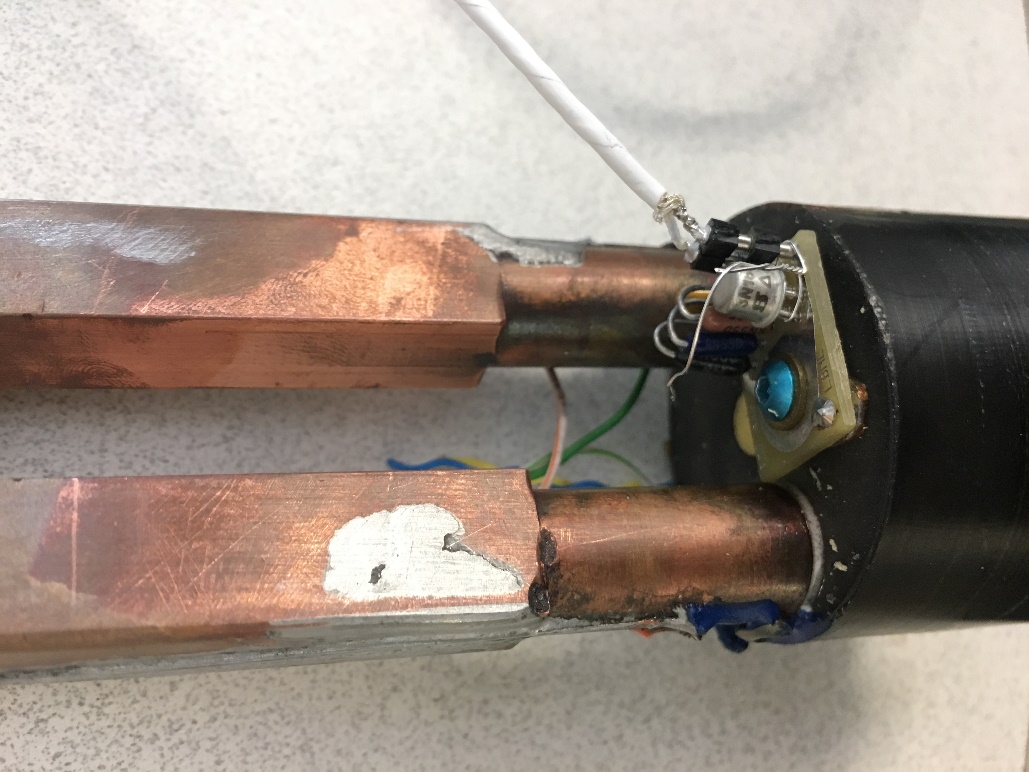 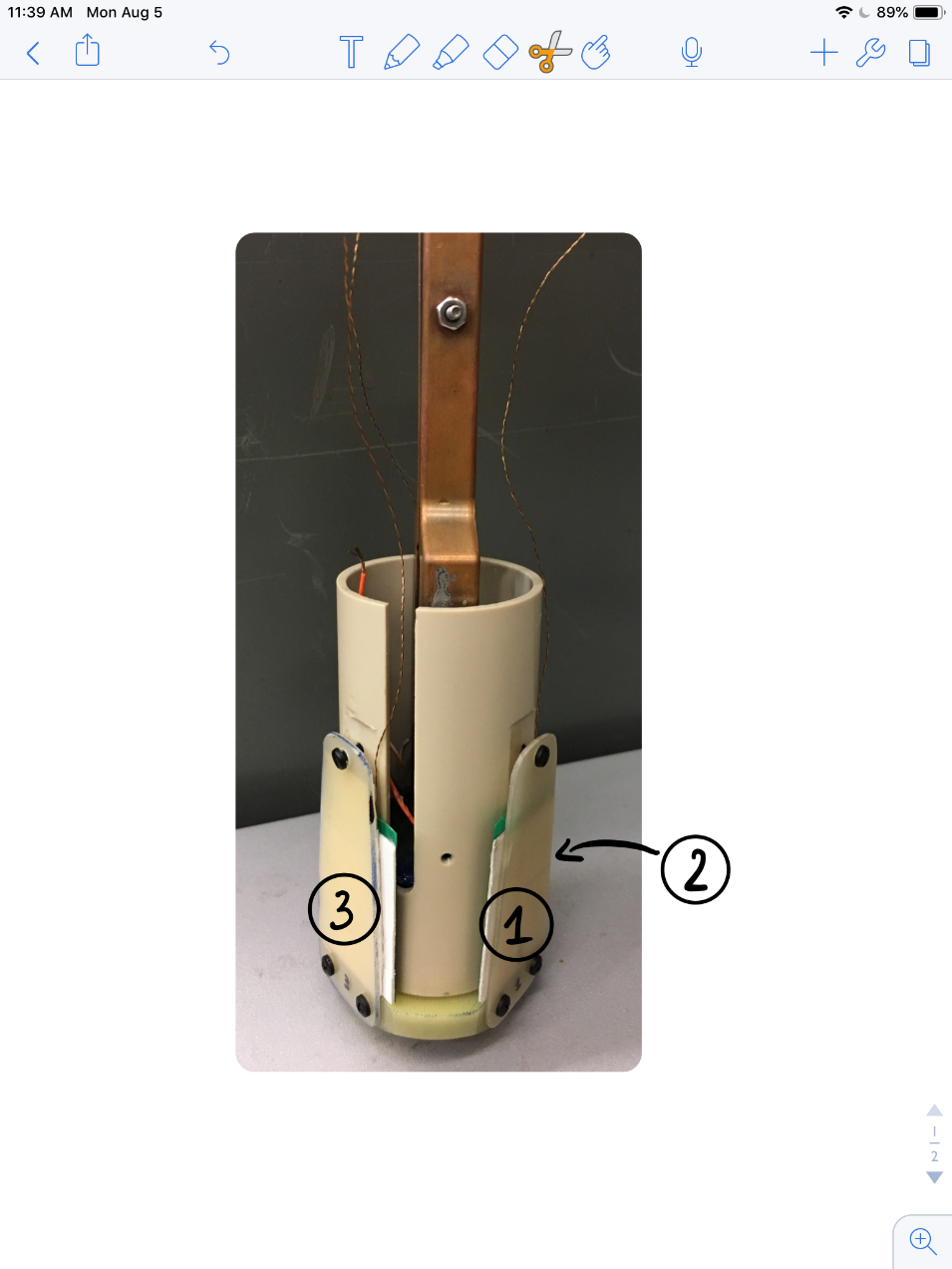 Acoustic sensor
Training
8.5 T
(81% Iss)
9 T
(81% Iss)
AE r.m.s. amplitude as function of current
The rest of the data to be analyzed…
Quench #3 (375 A, compression)
Epoxy cracks
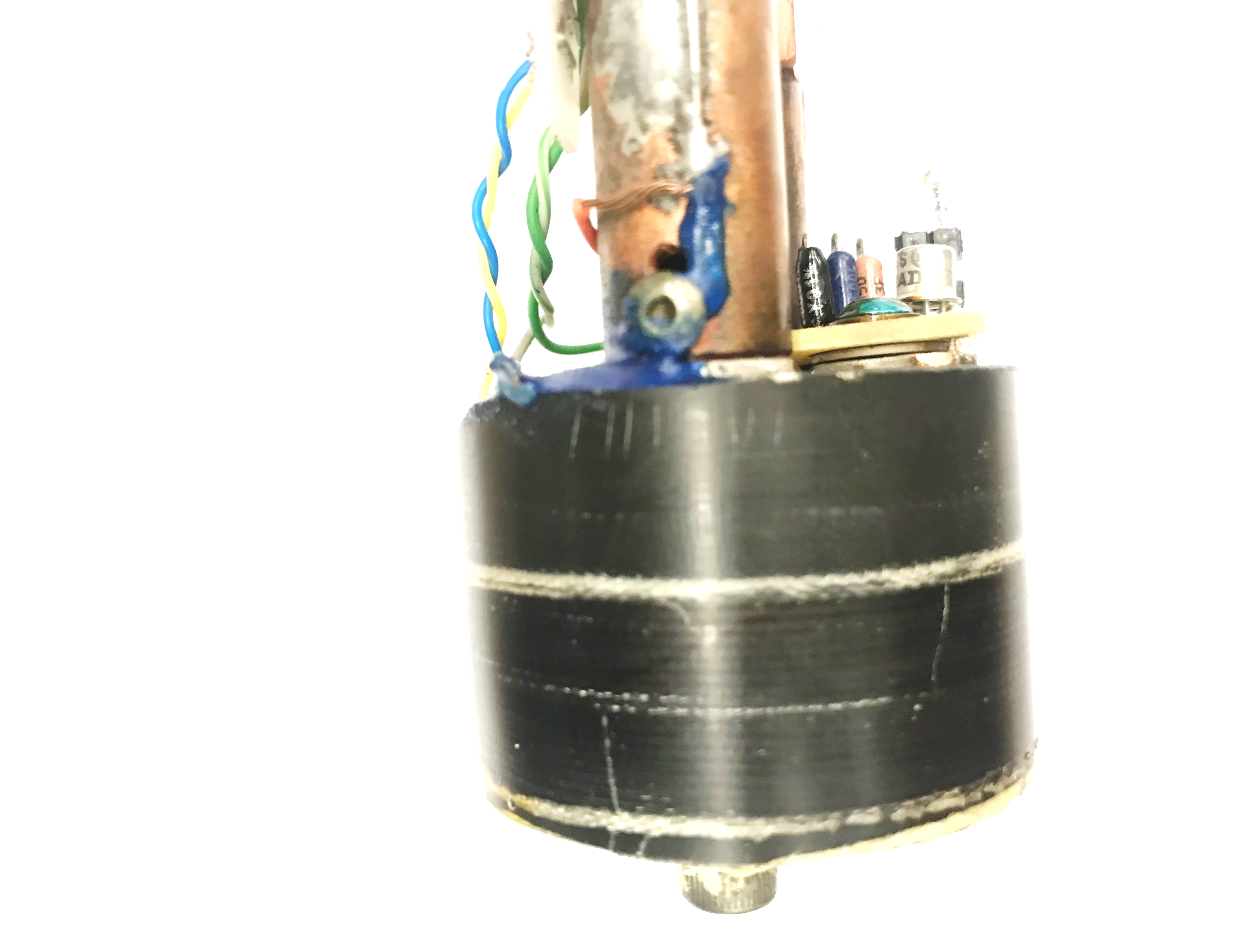 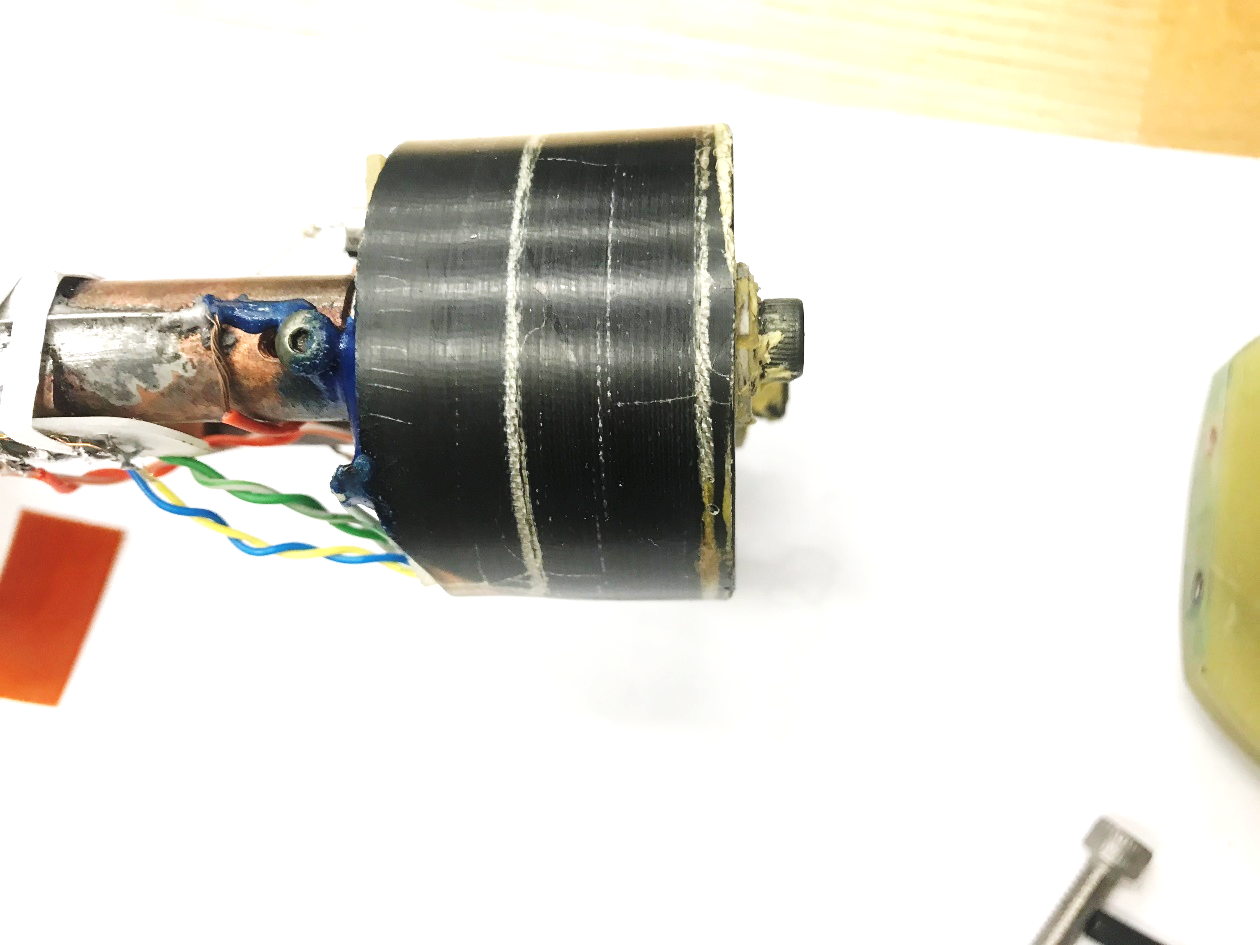 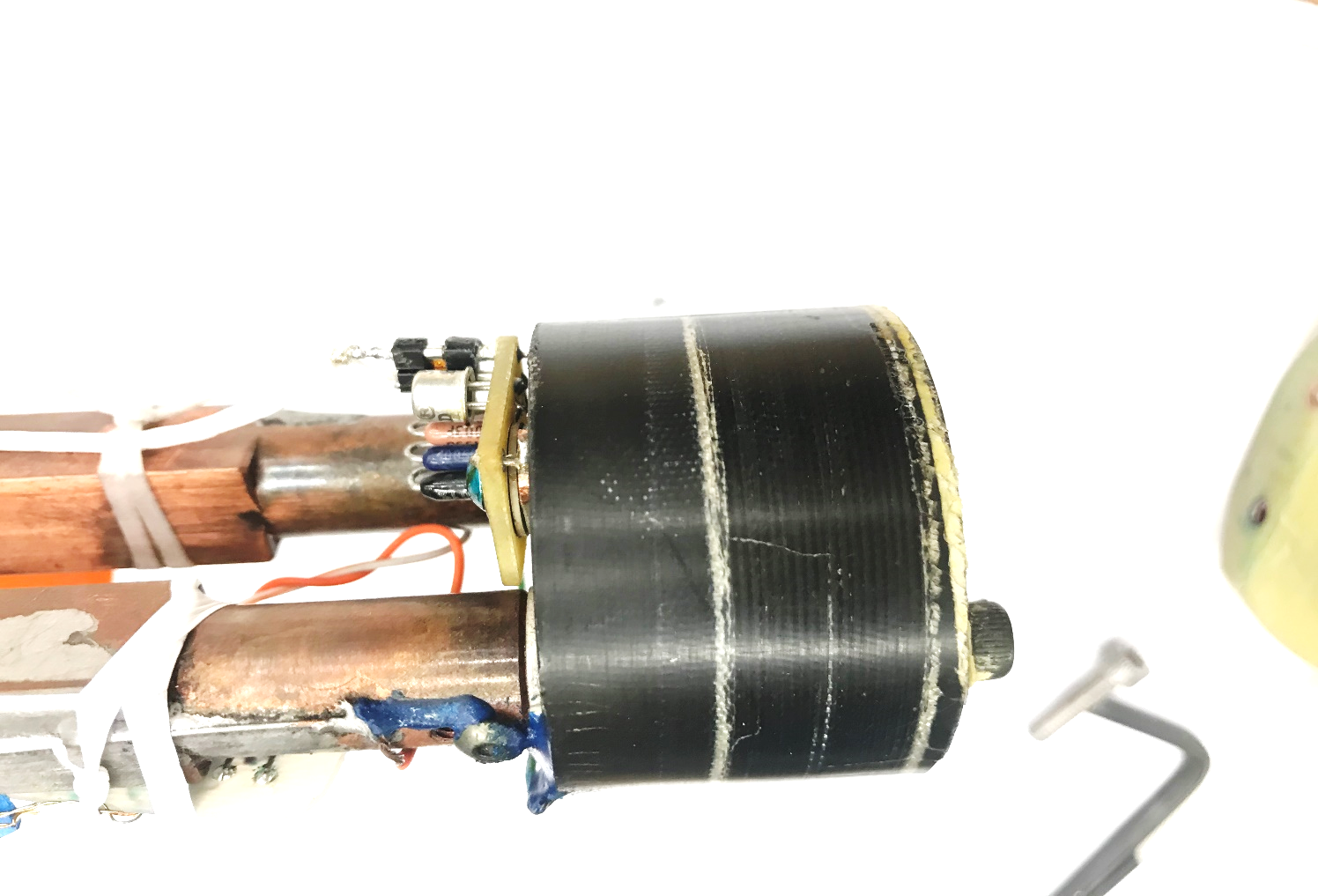 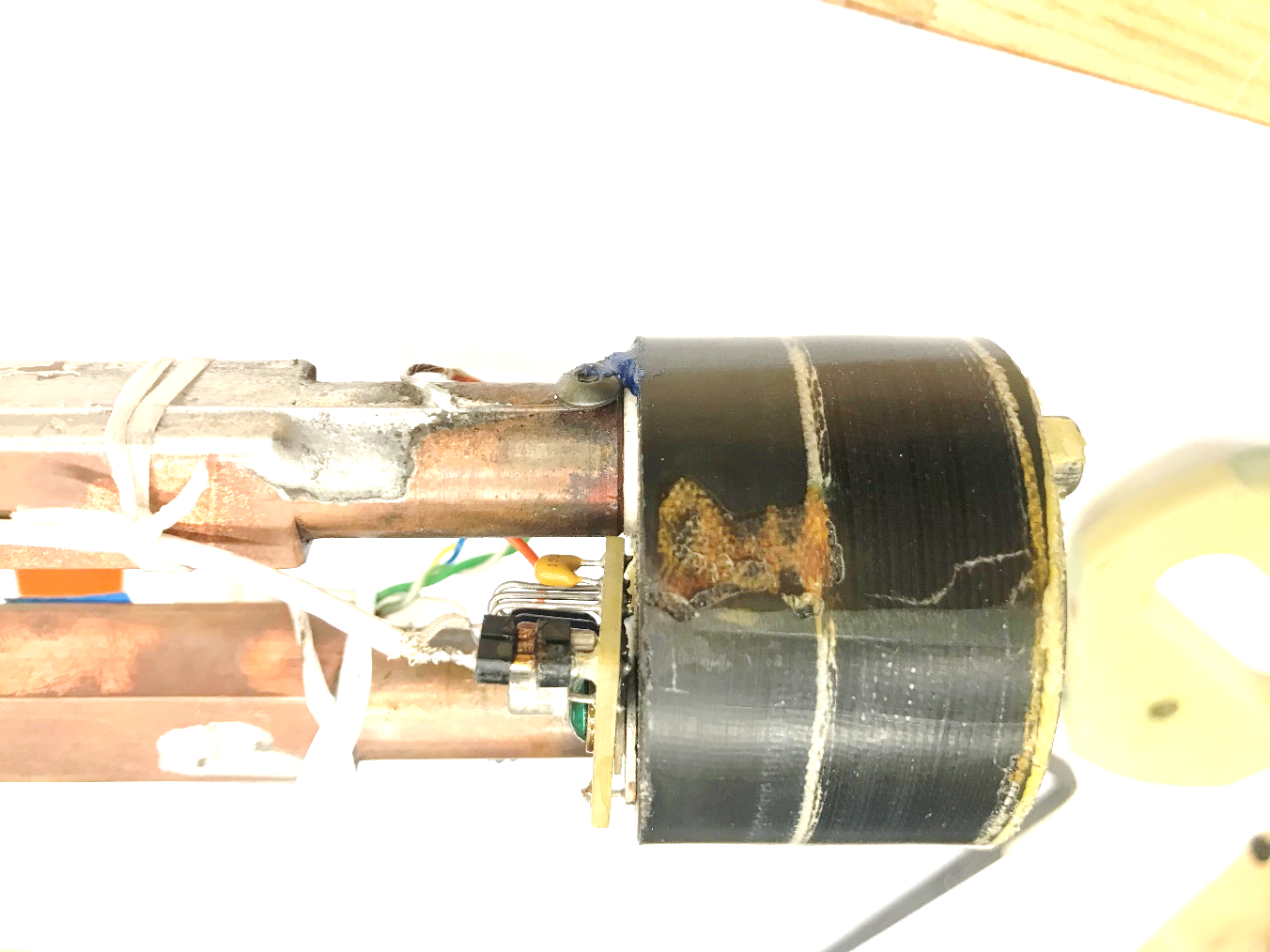 Future steps
Analyze the acoustics
Analyze quench antenna data
Repeat test to see if quench memory is preserved
Build a new coil using and instrument it with multiple Vtaps, acoustic sensors and embedded thermometers